LEZIONE DEL 06/03/2020

SECONDA PARTE
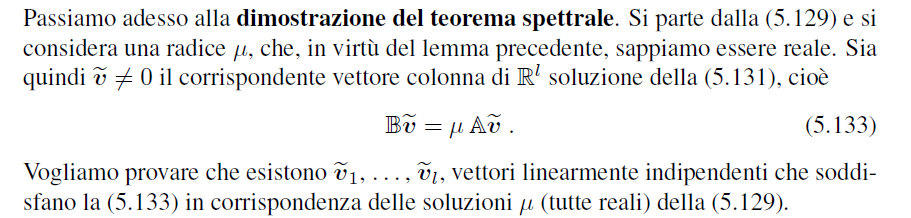 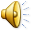 CI FOCALIZZIAMO SULLA MATRICE A RICORDANDO CHE QUESTA E’ UNA MATRICE
l   xl    SIMMETRICA DEFININITA POSITIVA.
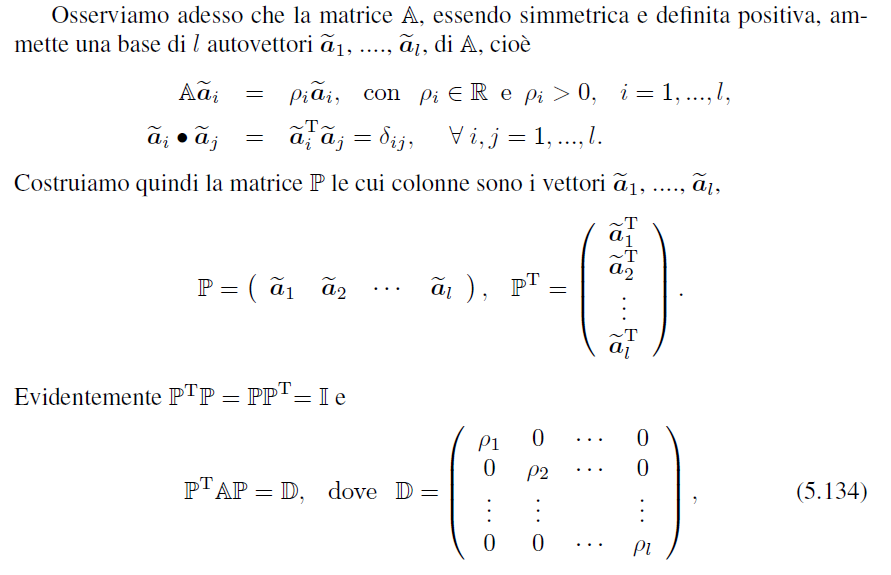 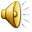 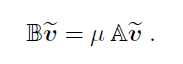 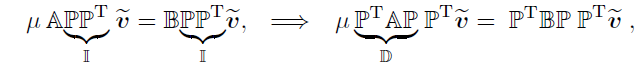 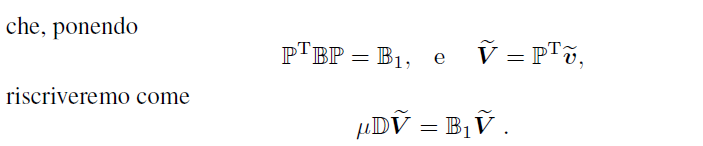 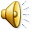 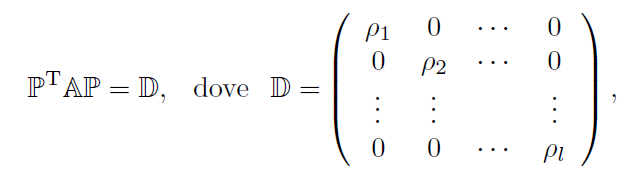 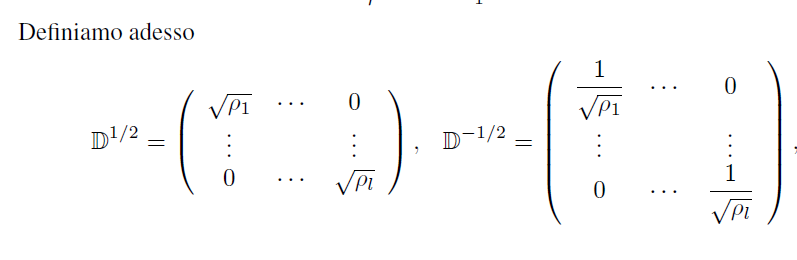 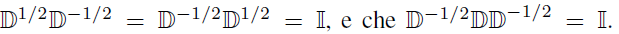 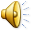 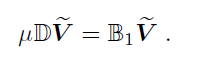 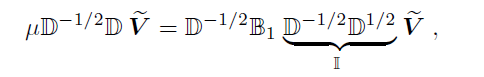 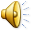 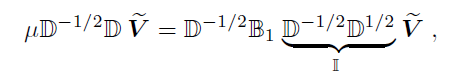 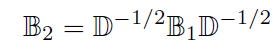 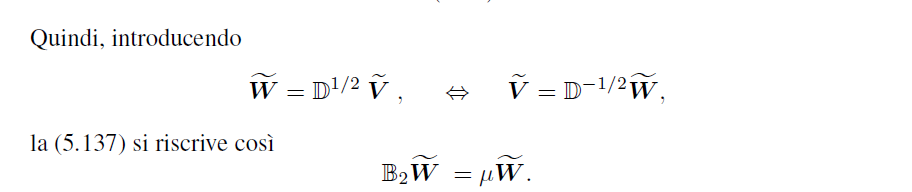 è facile provare che B2 è simmetrica. Possiamo quindi invocare il teorema spettrale per
matrici simmetriche e concludere che esiste una base




di autovettori a due a due ortogonali cui corrispondono l autovalori μk, reali.
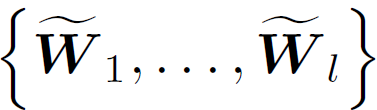 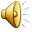 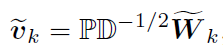 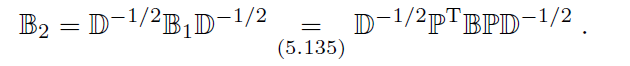 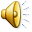 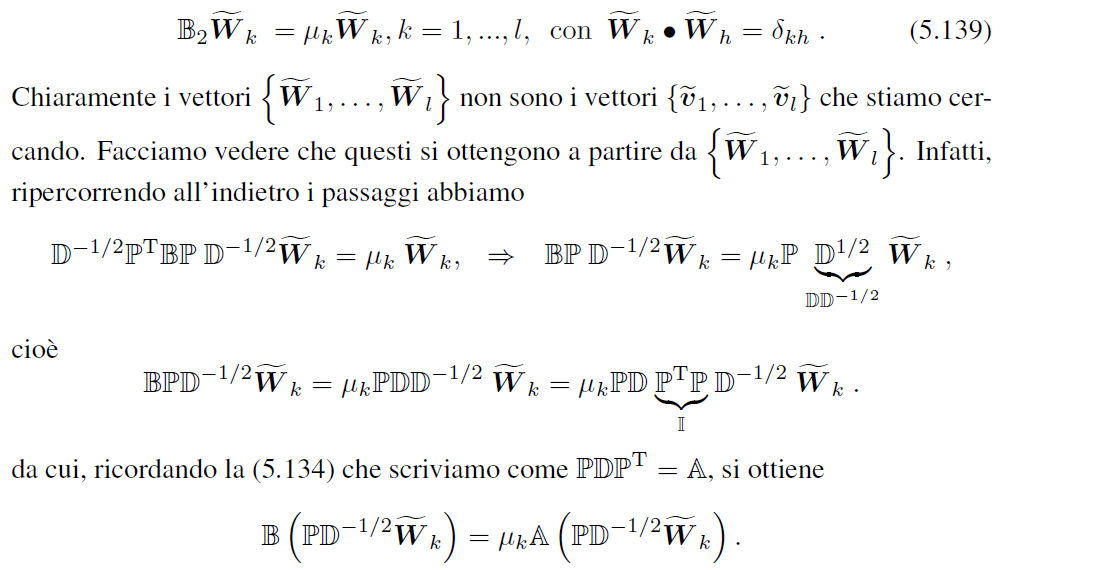 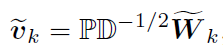 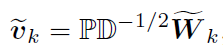 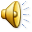 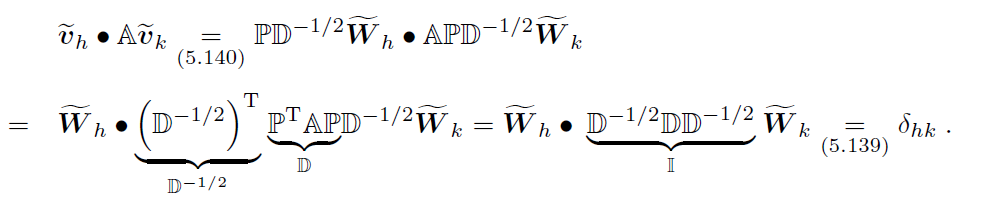 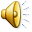